企業會財必修部分 基礎管理
課題C04: 
中小型企業
香港特別行政區政府
教育局科技教育組
更新於2022年
1
[Speaker Notes: 序言本節旨在讓學生認識中小型企業的基本特點、中小型企業對本地經濟的重要性、小型和大型企業的分別和企業家精神對業務發展的重要性。

時間
兩節四十分鐘的課堂

內容
第一課節	中小型企業的特點
第二課節  	中小型企業對香港經濟的重要性；及企業家精神對商業發展的重要性]
預習
瀏覽工業貿易署（TID）網站並回答1-6題。
https://www.success.tid.gov.hk/tc_chi/aboutus/sme/service_detail_6863.html
課題C04
中小型企業的管理
企業會財必修部分
學與教示例
2
[Speaker Notes: 第一課節
教師要求學生瀏覽TID網頁，並回答學生工作紙第1至2頁中的1至6題問題。
https://www.success.tid.gov.hk/tc_chi/aboutus/sme/service_detail_6863.html]
香港的中小型企業，你認識多少？
1) 在製造業中，僱用少於多少人的企業會     被界定為中小型企業？

A.	100 
B.	150 
C.  200
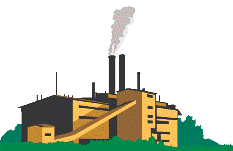 課題C04
中小型企業的管理
企業會財必修部分
學與教示例
3
[Speaker Notes: 答案見下一張投影片。]
答案
A. 100

香港對中小型企業的官方定義是僱用少於100名員工的製造公司。
課題C04
中小型企業的管理
企業會財必修部分
學與教示例
4
[Speaker Notes: 製造業的定義是將物料或部件轉換為新產品的物理或化學過程。這個工作可以是利用電力驅動的機器或人力完成。這些產品可以是在工廠或工人家裡製造，它也可以是以批發或零售形式出現。製造也包括為產品組裝零部件和回收廢料。

詳見聯合國統計署。《所有經濟活動的國際工業分類標準（ISIC）》第85頁
https://unstats.un.org/unsd/publication/seriesm/seriesm_4rev4e.pdf]
香港的中小型企業，你認識多少？
2) 在非製造業中，僱用少於多少人的企業會被界定為中小型企業？

A.	50 
B.	100 
C.	150
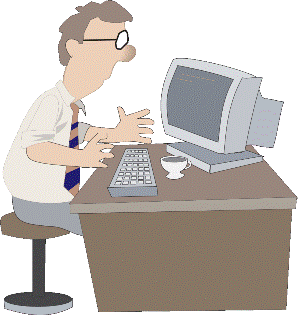 課題C04
中小型企業的管理
企業會財必修部分
學與教示例
5
[Speaker Notes: 答案見下一張投影片。]
答案
A. 50

香港對中小型企業的官方定義是僱用少於50名員工的非製造公司。
企業會財必修部分
學與教示例
課題C04
中小型企業的管理
6
[Speaker Notes: 非製造業公司是指不從事製造業務的公司。]
香港的中小型企業，你認識多少？
3) 在2021年的第一季度，香港有多少間中小型企業？ 
 
A.	約200,000間
B.	約340,000間
C.	約500,000間
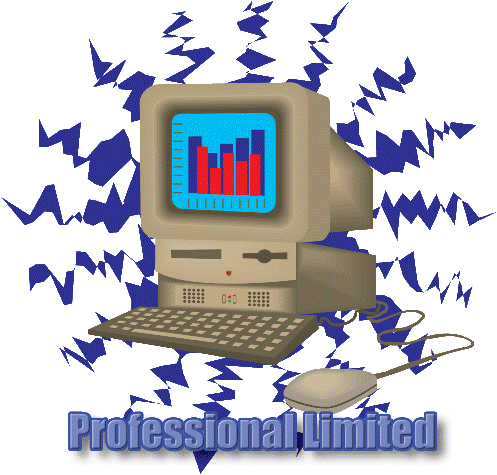 課題C04
中小型企業的管理
企業會財必修部分
學與教示例
7
[Speaker Notes: 答案見下一張投影片。]
答案
B. 約340,000間

截至2021年3月，香港約有340,000間中小型企業。
企業會財必修部分
學與教示例
課題C04
中小型企業的管理
8
[Speaker Notes: 最新數字見於統計署網站(http://www.censtatd.gov.hk) 。]
香港的中小型企業，你認識多少？
4) 中小型企業佔全香港企業的百分比為多少？

A.	60%
B.	80%
C.	98%
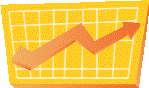 課題C04
中小型企業的管理
企業會財必修部分
學與教示例
9
[Speaker Notes: 答案見下一張投影片。]
答案
C. 98%

截至2021年3月，有98%的企業都是中小型企業。
課題C04
中小型企業的管理
企業會財必修部分
學與教示例
10
[Speaker Notes: 最新數字見於統計署網站 (http://www.censtatd.gov.hk) 。]
香港的中小型企業，你認識多少？
5)	香港的中小型企業合共僱用了多少名員工？

A.	一百二十萬
B.	一百八十萬
C.	二百四十萬
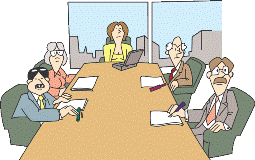 課題C04
中小型企業的管理
企業會財必修部分
學與教示例
11
[Speaker Notes: 答案見下一張投影片。]
答案
A.一百二十萬

截至2021年3月， 中小型企業聘用約一百二十萬名僱員。
課題C04
中小型企業的管理
企業會財必修部分
學與教示例
12
[Speaker Notes: 最新數字見於統計署網站 (http://www.censtatd.gov.hk) 。]
香港的中小型企業，你認識多少？
6)	中小型企業最常見的資金來源是？

A.	股票市場
B.	債券市場
C.	東主的資本
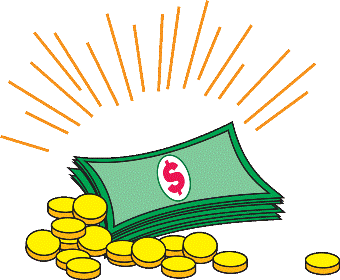 課題C04
中小型企業的管理
企業會財必修部分
學與教示例
13
[Speaker Notes: 答案見下一張投影片。]
答案
C. 東主的資本
課題C04
中小型企業的管理
企業會財必修部分
學與教示例
14
中小型企業的定義
僱用少於100名員工的製造公司；或

僱用少於50名員工的非製造公司。
課題C04
中小型企業的管理
企業會財必修部分
學與教示例
15
[Speaker Notes: 重複中小型企業的定義，加強同學記憶力。]
中小型企業的特點
獨立的擁有權和營運模式
東主緊密控制公司的運作，同時提供大部分的資金
具有決策權。
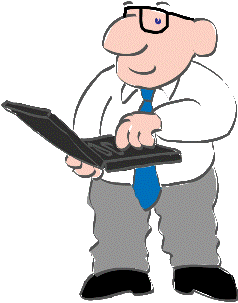 課題C04
中小型企業的管理
企業會財必修部分
學與教示例
16
[Speaker Notes: 解釋中小型企業的特點。

(備註:
大部分的中小型企業都是以獨資經營來營運，例如髮型屋、咖啡店、時裝店、小型進出口公司和補習社等。
中小型企業的資金來源大都來自東主，以及/或來自東主的親戚或朋友的貸款。
中小型企業的東主通常擔任管理和決策者)]
中小型企業的特點(續)
行業
批發、進出口貿易
零售貿易
製造業
餐飲和酒店
金融、保險、地產和商業服務
課題C04
中小型企業的管理
企業會財必修部分
學與教示例
17
[Speaker Notes: 繼續討論中小型企業的特點。

(備註：
很多中小型企業的規模都比較小，只有數名僱員，而且辦公室細小。一些中小型企業更是沒有僱員。
香港的中小型企業均從事不同行業。最多中小型企業從事的行業計有批發和進出口貿易，其次是專業和商業服務、零售、社會和個人服務、金融和保險、地產、訊息及通訊、餐飲和酒店業等。)]
中小型企業特點(續)
大部分大企業都是由中小型企業發展而成
大型企業的外判伙伴
首年經營的失敗率很高
課題C04
中小型企業的管理
企業會財必修部分
學與教示例
18
[Speaker Notes: 教師繼續討論中小型企業的特徵。

(備註：
多數的大型企業都是由中小型企業發展而成，例如微軟公司(Microsoft Corporation) 最初是由比爾蓋茨(Bill Gates)及保羅艾倫(Paul Allen)在車房中創立出來，香港的長江實業有限公司則從李嘉誠先生創立的小型塑膠花廠開始發展；
很多大型企業會把一些工序外判予中小型企業，例如一家大型銀行把其電腦系統發展的工作外判予中型軟件發展公司。所以，中小型企業扮演著大型企業外判伙伴的角色；以及
受制於有限的資本、管理經驗不足、市場位置較低等因素，中小型企業的失敗率十分之高。)

教師總結中小型企業的特徵的討論，同時亦指出學生在考慮建立自己的事業時可從設立小型企業開始。]
活動一：配對游戲小型和大型企業
分辨小型和大型企業的主要特徵。
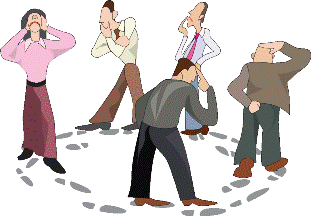 課題C04
中小型企業的管理
企業會財必修部分
學與教示例
19
[Speaker Notes: 活動一：把學生分成兩人一組，剪出學生工作紙第3至4頁的配對卡。每張紙卡上都印有小型和大型企業的主要特徵。要求學生分辨小型和大型企業的主要特徵。 

配對遊戲的答案顯示在接下來的 3 張投影片中。]
小型和大型企業
課題C04
中小型企業的管理
企業會財必修部分
學與教示例
20
[Speaker Notes: 討論小型企業和大型企業之間的差異： 

擁有權形式 ─ 許多小企業以獨資或合夥的形式設立，而大多數大企業是有限公司，許多都是上市公司。 
資金來源 ─ 小企業通常由東主自己注資，但大企業能夠從股票和債券市場等多種來源籌集資金。 
管理 ─ 由於規模和資源缺乏，小企業通常由東主管理。儘管一些大型企業也可能由東主自己或東主和專業管理人員一同管理，大多數大型企業均聘請專業管理人員來經營業務。 
組織結構 ─ 小型企業的組織結構簡單，但大型企業通常具有正規而複雜的組織結構，由於大型企業有較高的工作專業化和分工，它們組織結構的層級會較多。]
小型和大型企業 (續)
課題C04
中小型企業的管理
企業會財必修部分
學與教示例
21
[Speaker Notes: 繼續討論小型和大型企業之間的差異：

員工人數 ─ 小型企業的員工人數有限。公司需要僱用 50 人或更多人（非製造公司）或 100 人或更多人（製造公司）才能被歸類為大型企業。
決策 ─ 由東主管理、員工數量有限和層級不多的小型企業可以做出更快且更有彈性的決策。大型企業通常須要經正規的程序及讓許多人參與其決策過程。
企業文化 ─ 小型企業通常是家庭企業，他們的企業文化為家庭式。大型企業通常有他們明確的企業文化。 
市場佔有率 ─ 小型企業只能佔據一小部分市場，但一些大企業可以有主要的市場佔有率，例如小型餐廳和快餐連鎖店的分別。]
小型和大型企業 (續)
課題C04
中小型企業的管理
企業會財必修部分
學與教示例
22
[Speaker Notes: 繼續討論小型和大型企業之間的差異： 
市場組別 ─ 小型企業佔據市場的一小部分，而大型企業可服務於更多或所有市場組別，例如一家銷售年輕女士服裝的小型時裝店和一家銷售男士、女士和兒童服裝的流行品牌服裝企業的分別。 
業務範圍 ─ 小型企業通常專注於一種或幾種產品，而大型企業可能參與不同的業務，例如和記黃埔的業務包括電訊、石油、港口、地產等。 
顧客關係 ─ 由於顧客數量較少，小型企業能夠與顧客建立更緊密的關係。由於更快的決策過程和更較簡單的組織結構，他們能夠更快地對市場變化作出反應。大型企業因顧客人數眾多和較複雜的組織架構，與顧客的關係會較為疏遠，有時無法如小型企業那樣能對市場的轉變作出迅速反應。 
生產 ─ 小型企業由於銷量小，很難實現規模經濟。大型企業更容易實現規模經濟和降低生產成本。因此大型企業在定價上較小型企業更具競爭力。與大型企業競爭，小型企業需在其他方面，如產品特性、產品質素、售後服務、創新等有較佳的表現。]
功課1: 疫情爆發
由於2019冠狀病毒病全球大流行，為防止病毒在本港社區擴散，市民如非必要都盡量減少外出及社交活動，部分企業更實行在家工作安排。這不但直接影響零售、旅遊、餐飲等行業，甚至廣泛影響企業的業務運作，為本港的經濟發展帶來極大的壓力。
根據政府統計處就二零二零年二月份零售業銷貨額臨時統計數字，2019冠狀病毒病疫情對旅遊及消費相關活動造成了沉重打擊。二零二零年首兩個月合計，零售業銷貨量按年大幅下跌33.9%。此外，2019冠狀病毒病全球大流行令訪港旅遊業停頓，並嚴重削弱本地消費需求，零售業的業務環境短期內依然會極為嚴峻。

資料來源： 
(i)  綜合本地報章報導
(ii) 政府統計處新聞稿 (2020年3月31日)二零二零年二月份零售業銷貨額臨時統計數字 https://www.censtatd.gov.hk/press_release/pressReleaseDetail.jsp?charsetID=2&pressRID=4630
課題C04
中小型企業的管理
企業會財必修部分
學與教示例
23
[Speaker Notes: 請學生閱讀投影片 第23至24頁的個案。然後完成學生工作紙第 7至10 頁内的表格。]
根據上述資料，並參考下列中小型企業（SMEs）的特徵，分析它們在疫情期間所面對的經營困難。
中小型企業的特徵 
1.	資金有限
2.	由東主管理
3.	決策靈活
4.	服務狹小市場
課題C04
中小型企業的管理
24
企業會財必修部分
學與教示例
資金有限
中小企有哪些獲取資金的方法？它們有哪些限制？
由於中小企的經營規模較小，較難從金融機構借款，故資金來源較窄，主要由東主提供，資金數額亦有限。
課題C04
中小型企業的管理
企業會財必修部分
學與教示例
25
[Speaker Notes: 教師請學生閱讀投影片 第23至24頁的個案。然後完成學生工作紙第 7至10 頁内的表格。]
2.由東主管理
企業主要由誰管理？工作如何分配？企業在現有的資源上能否負擔招聘所需專業管理人員或適合的專才？
企業規模小，僱員人數較少，組織架構簡單
分工程度低，東主一身兼數職
缺乏專業管理人員
課題C04
中小型企業的管理
企業會財必修部分
學與教示例
26
[Speaker Notes: 教師請學生閱讀投影片 第23至24頁的個案。然後完成學生工作紙第 7至10 頁内的表格。]
3. 決策靈活
企業家精神的主要特質是什麼？在疫情下，企業在創新求變時會遇到甚麼困難？
中小企企業家具有企業家精神，敢於創新求變，且決策靈活，為市場帶來創新產品及/或服務，例如開拓線上業務以擴闊銷售、提供個人化產品/服務。
課題C04
中小型企業的管理
企業會財必修部分
學與教示例
27
[Speaker Notes: 教師請學生閱讀投影片 第23至24頁的個案。然後完成學生工作紙第 7至10 頁内的表格。]
4. 服務狹小市場
中小型企業服務的市場有甚麼主要特點？這對中小企的經營帶來甚麼限制？
中小企傾向服務大型企業未能滿足的市場，故市場規模狹小，未能享有規模經濟，加上中小型企業需面對激烈競爭，在成本與銷售方面均造成壓力。
課題C04
中小型企業的管理
企業會財必修部分
學與教示例
28
[Speaker Notes: 教師請學生閱讀投影片 第23至24頁的個案。然後完成學生工作紙第 7至10 頁内的表格。

第一課節完]
資金有限
中小企有哪些獲取資金的方法？它們有哪些限制？
由於中小企的經營規模較小，較難從金融機構借款，故資金來源較窄，主要由東主提供，資金數額亦有限。
很多企業的營業額大幅下降，使現金流下降，資金周轉不靈，難以維持基本營運費用，以致出現虧損，增加破產的危機。
為了維持業務運作，企業需要：
-     在成本控制及保留員工之間作出抉擇
 從銀行借貸，令企業有承擔過大的債務風險，例
      如高的利息負擔
在商業過程中任何一方 (例如生產商、供應商、消費者) 出現經濟困難將進一步影響企業的現金流轉。
課題C04
中小型企業的管理
企業會財必修部分
學與教示例
29
[Speaker Notes: 第二課節
跟進功課一，與學生一起核對答案。
資料來源: https://www.edb.gov.hk/tc/curriculum-development/resource-support/learning-teaching-resource-list/covid-19-kla-resource-lists/index.html#te]
2.由東主管理
企業主要由誰管理？工作如何分配？企業在現有的資源上能否負擔招聘所需專業管理人員或適合的專才？
企業規模小，僱員人數較少，組織架構簡單
分工程度低，東主一身兼數職
缺乏專業管理人員
企業的組織架構簡單，人手少，難以應付額外工作，如額外的清潔消毒，量度體溫，部分小型企業需招聘短期合約員工處理因應疫情產生的額外工作（如清潔、外賣、食品包裝 ）。
東主未必有足夠的管理知識或能力，應對因疫情帶來的管理問題，例如如何避免觸犯僱傭條例下節省員工開支。
課題C04
中小型企業的管理
企業會財必修部分
學與教示例
30
[Speaker Notes: 核對答案。]
3. 決策靈活
企業家精神的主要特質是什麼？在疫情下，企業在創新求變時會遇到甚麼困難？
中小企企業家具有企業家精神，敢於創新求變，且決策靈活，為市場帶來創新產品及/或服務，例如：開拓線上業務以擴闊銷售、提供個人化產品/服務。
東主/企業意識到消費者在疫情下對個人及公共場所衞生的關注大增，並多留家進行網上活動及消費，令現行經營模式受到嚴峻的考驗，特別對零售及服務業的打擊尤甚。
課題C04
中小型企業的管理
企業會財必修部分
學與教示例
31
[Speaker Notes: 核對答案。]
4. 服務狹小市場
中小型企業服務的市場有甚麼主要特點？這對中小企的經營帶來甚麼限制？
在疫情下，市民減少外出活動及聚會，顧客過少令銷售額下跌，企業難以應付日常營運支出，如租金、員工薪金等，最終可能面對裁員，甚至倒閉的危機。
中小企傾向服務大型企業未能滿足的市場，故市場規模狹小，未能享有規模經濟，加上中小型企業需面對激烈競爭，在成本與銷售方面均造成壓力。
課題C04
中小型企業的管理
企業會財必修部分
學與教示例
32
[Speaker Notes: 核對答案。]
活動二： 小組討論
四至五人一組
試討論中小型企業對香港經濟的重要性，並列出你的想法。
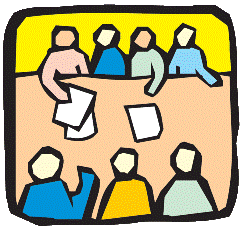 課題C04
中小型企業的管理
企業會財必修部分
學與教示例
33
[Speaker Notes: 活動二：
教師介紹中小型企業對香港經濟的重要性。

把學生分成四至五人一組。他們需要就中小型企業對香港經濟的重要性進行討論。
邀請學生發表自己的想法。
教師總結中小型企業對香港經濟的重要性。
有關中小型企業對香港經濟的重要性的討論，請參閱下一張投影片。]
中小型企業對香港經濟的重要性
促進經濟增長 
創造就業機會
促進企業家精神
鼓勵創新 
支援大型企業
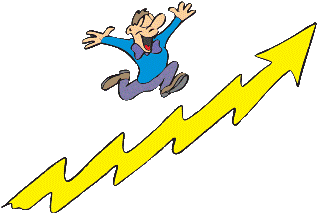 課題C04
中小型企業的管理
企業會財必修部分
學與教示例
34
[Speaker Notes: 跟進有關中小型企業對香港經濟的重要性的討論。

(備註:
促進經濟增長 ─ 在香港和其他國家，中小型企業（儘管其定義或存在差異）在經濟中扮演著重要的角色。香港的中小型企業數目佔所有企業數目的 98%。 【最新數據可瀏覽政府統計處網站（http://www.censtatd.gov.hk）】
創造就業機會 ─ 截至 2021 年 3 月，香港約有 340,000 家中小型企業。他們僱用了 120 萬人，佔私營機構就業人數的 45%。
推動企業家精神 ─ 很多企業家以中小型企業的形式開展業務。
鼓勵創新 ─ 中小型企業向客戶推出新產品和服務並鼓勵創新。根據歐洲知識產權局 (EUIPO) 的數據，中小型企業佔歐盟 (EU) 所有公司的 99%。 
支援大型企業 ─ 很多大型企業都會外判部分工作給中小型企業。）

(資料來源： https://intellectual-property-helpdesk.ec.europa.eu/news-events/news/smes-and-intellectual-property-winning-combination-2021-04-26_en)]
企業家精神對業務發展的重要性
鼓勵創新
為市場引入競爭
促進經濟增長
課題C04
中小型企業的管理
企業會財必修部分
學與教示例
35
[Speaker Notes: 解釋企業家精神對業務發展的重要性。

(備註：

鼓勵創新- 企業家向客戶介紹新產品和服務並鼓勵創新。
為市場引入競爭-企業家帶來競爭，這通常會帶來更好的商品和服務以及更低的價格。
促進經濟增長 - 企業家創業、創造財富。)]
活動3: 個案研究
四到五人一組
研究岩貓遊戲有限公司的個案，辨別
中小型企業遇到的困難；
企業家精神的重要性；
拓展業務時應考慮的因素
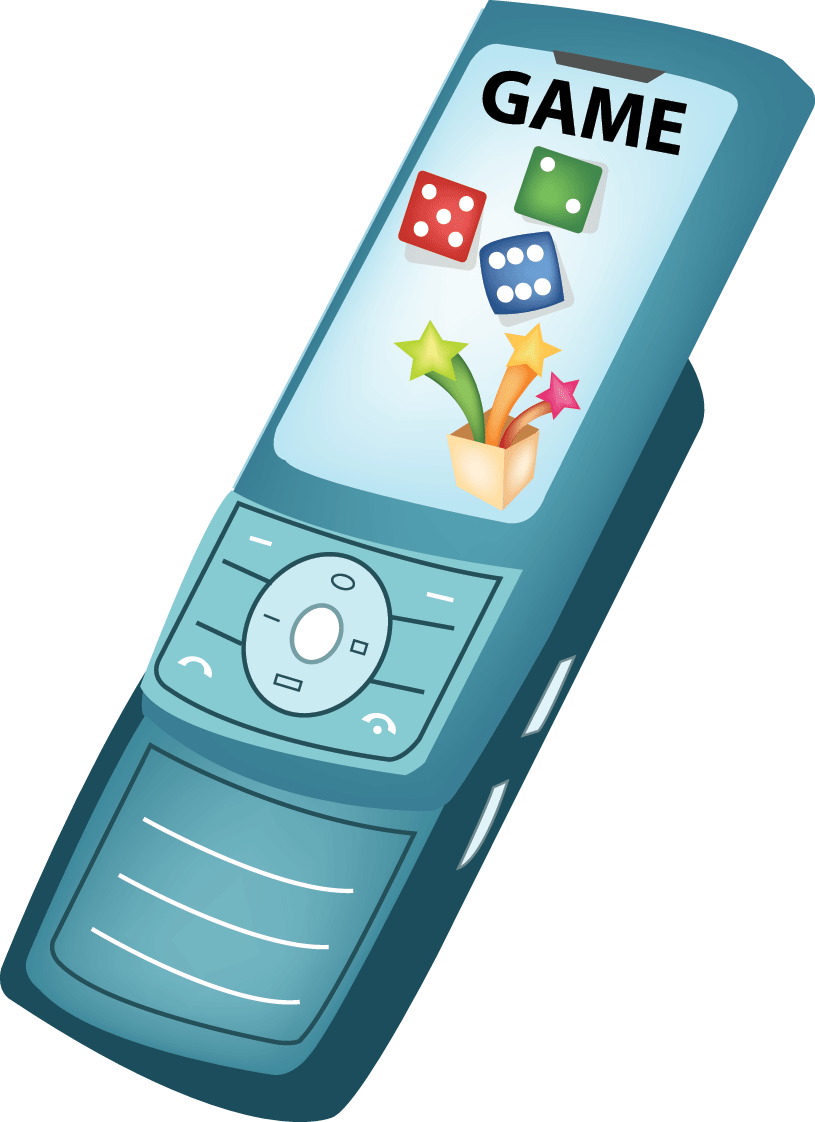 課題C04
中小型企業的管理
企業會財必修部分
學與教示例
36
[Speaker Notes: 活動三：
把學生分成四或五人一組，就岩貓遊戲有限公司進行個案研究(工作紙12-14頁)。辨別中小型企業遇到的困難、企業家精神的重要性，以及拓展業務時應考慮的因素。
邀請學生向全班發表自己的想法。

建議答案： 
岩貓所面臨的問題和困難：
• 資金有限 ─ 岩貓的資金有限，借貸對它們而言較困難或需要更高成本。它可能沒有足夠資源吸引或挽留優秀員工、為僱員提供充足的培訓和發展、升級、創新遊戲或開發新遊戲。因此，這可能影響岩貓的業務增長或擴展。
• 缺乏專業知識 – 謝馬士先生需要負責不同的管理職能，而他可能欠缺所需的技能或專業知識。岩貓也可能缺乏推廣及推銷產品的經驗、專業知識和資源。
• 激烈競爭 – 公司正面臨來自大型企業的競爭。岩貓沒有強大的市場定位。

企業家精神在商業發展的重要性：
• 鼓勵創新 – 企業家向顧客介紹新產品和服務並鼓勵創新。
• 推動經濟增長 – 企業家幫助促進香港初創企業的發展，以此帶來更多的就業機會和生產力，同時提高經濟增長。 

影響商業決策的因素：
• 文化因素 – 岩貓需要得知歐洲顧客的口味、偏好、信念和價值觀。他們需要知道歐洲顧客最喜歡的遊戲類型，以及那些市場策略最為有效。
• 經濟因素 – 岩貓需要得知歐洲的價格水平，並為自家產品定價。該價格應在歐洲顧客的負擔範圍內，同時也能為岩貓帶來利潤。]
完
課題C04
中小型企業的管理
企業會財必修部分
學與教示例
37
[Speaker Notes: 重溫學習重點，並激發學生思考創業的利弊。 

第二課節完]